Introduction to Physical Science
Compounds and Nomenclature
Presented by Robert Wagner
Chemical Reactions
In chemical reactions, the nucleus remains unchanged
Electrons can be added, lost or shared with other atoms
Ions - electrically charged particles formed when atoms either gain or lose electrons.
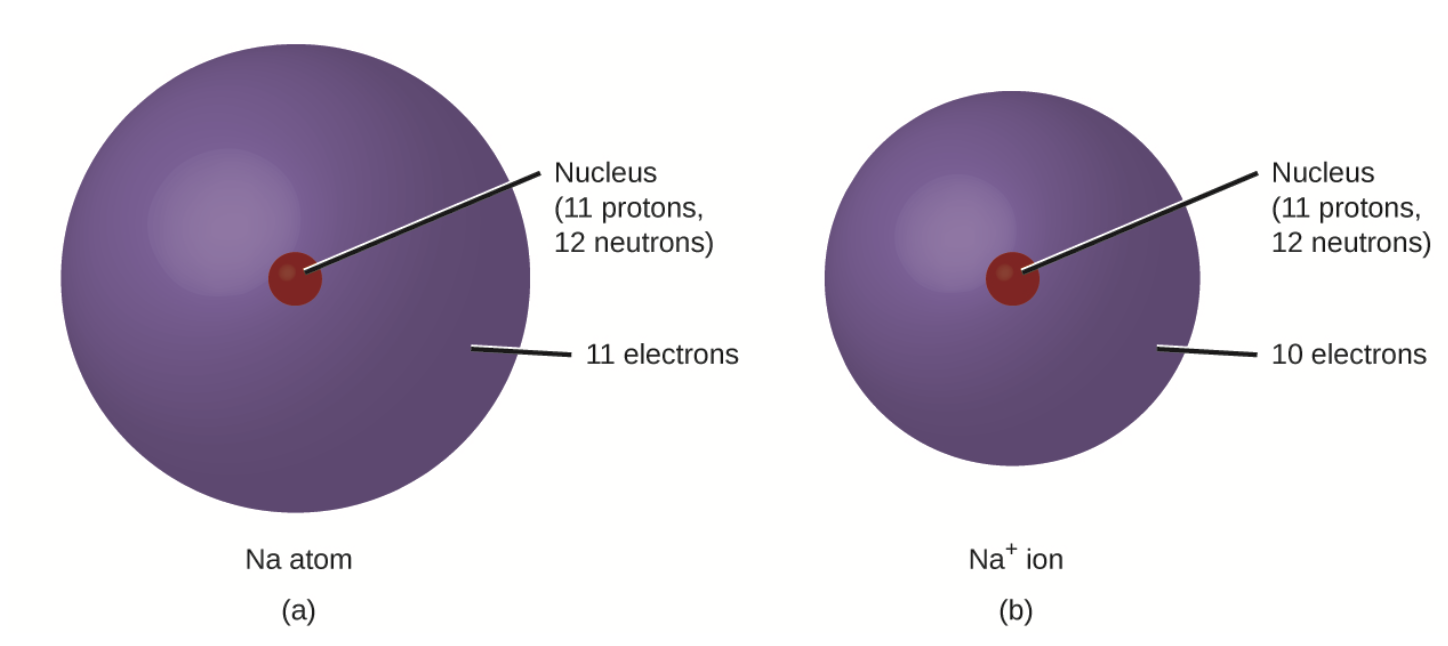 Image Credit: Nauka, Public domain, via Wikimedia Commons
Anions and Cations
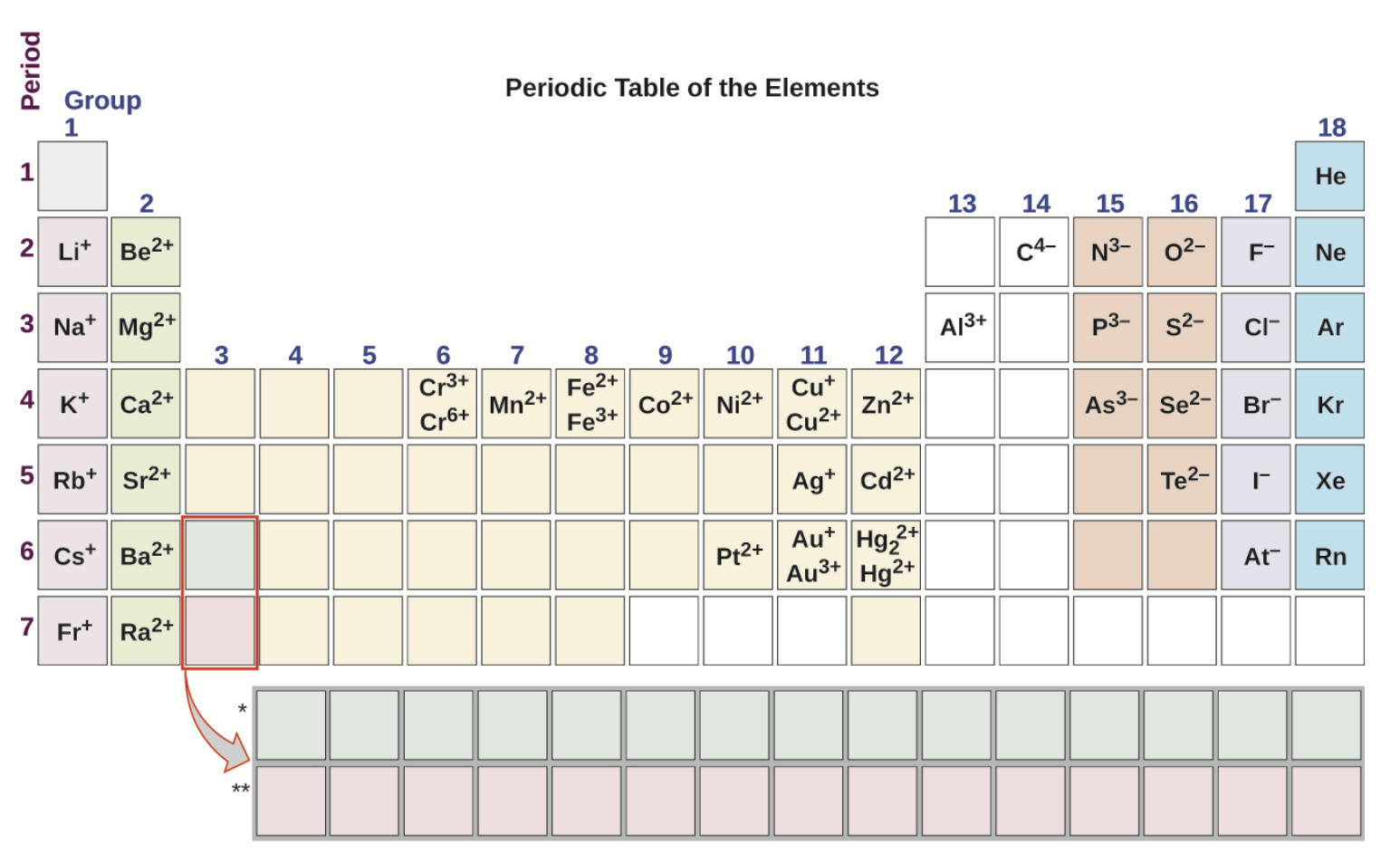 Cations - positive charge - lose electrons
Anions - negative charge - gain electrons
Examples
Group 1 - lose 1 electron
Group 2 - lose 2 electrons
Group 17 - gain 1 electron
Image Credit: OpenStax Chemistry - Figure 2.29 CC BY 4.0
Example
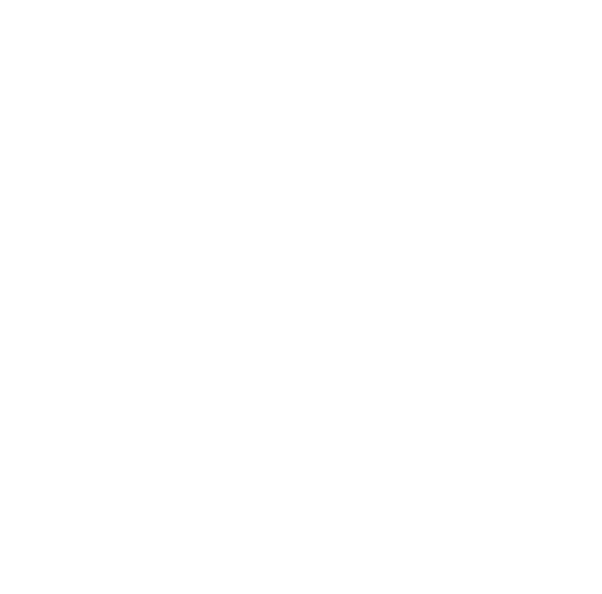 Known: contains 13 protons and 10 electrons

13 protons implies that the atomic number is 13

From the periodic table, this is Aluminum (Al)

Charge: 13 positive and 10 negative means a net charge of 3+
An ion found in some compounds used as antiperspirants contains 13 protons and 10 electrons. What is its symbol?
Example
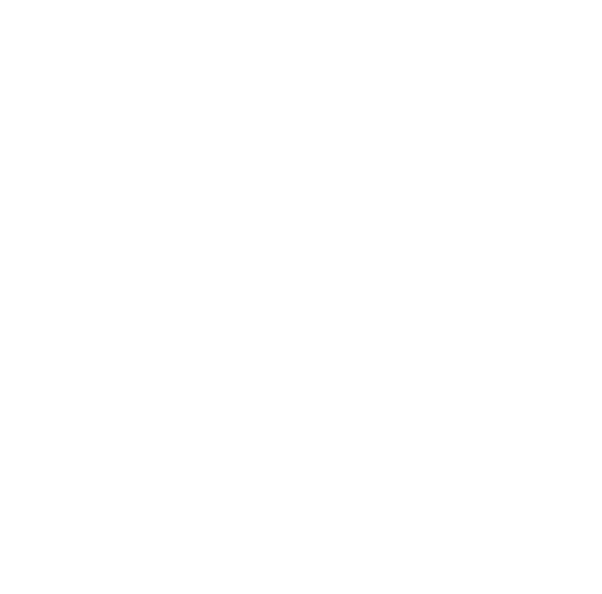 Known: Magnesium and nitrogen

Magnesium - group 2 (metal) - form positive ion (cation) 

Mg - loses to electrons - charge 2+



Nitrogen - group 15 (nonmetal) - form negative ion (anion)

Nitrogen - gains 3 electrons - charge 3-
Magnesium and nitrogen react to form an ionic compound. Predict which forms an anion, which forms a cation, and the charges of each ion. Write the symbol for each ion and name them.
Monatomic & Polyatomic Ions
Monatomic ions - formed from only one atom
Polyatomic ions - electrically charged molecules

Oxyanions - polyatomic ions that contain one or more oxygen atoms
Naming - Prefixes
Suffixes:
-ate and -ite refer to ions containing more or fewer oxygen atoms
Prefixes:
Per- means more oxygen atoms than -ate
Hypo- means fewer oxygen atoms than -ite
Examples:
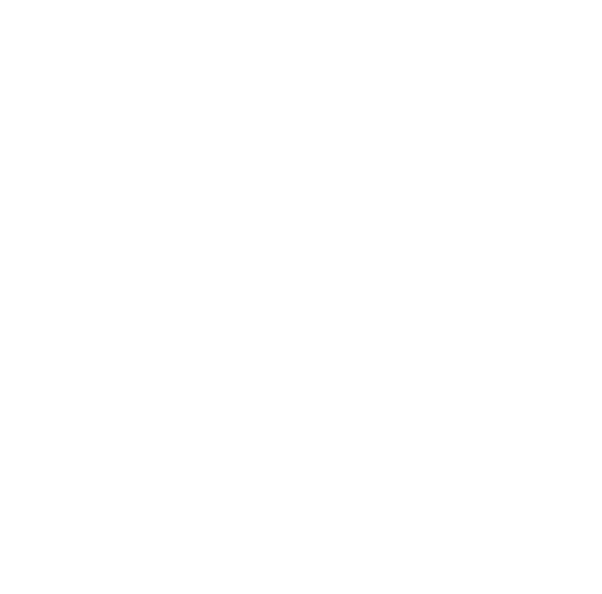 Perchlorate: 

Chlorate: 

Chlorite: 

Hypochlorite:
Ionic and Covalent Bonds
Ionic bonds - electrons are transferred. Bonded by the electrostatic force
Covalent (molecular) bonds - electrons are shared. Bonded by forces between nuclei and the shared electrons
Ionic Compounds
Generally forms between a nonmetal and a metal. 


Properties of ionic compounds 
Solids
Melt and boil at high temperatures
Molten - conduct electricity
Example
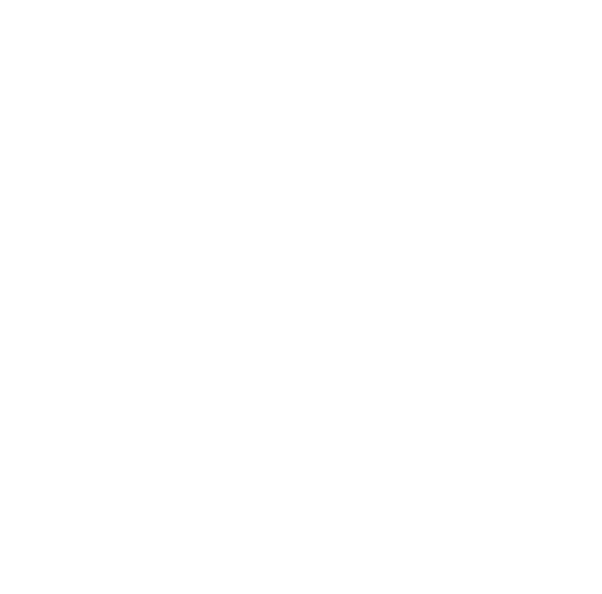 Need to match positive and negative charges

6 positive charges

6 negative charges
The gemstone sapphire is mostly a compound of aluminum and oxygen that contains aluminum cations, , and oxygen anions, . What is the formula of this compound?
Example
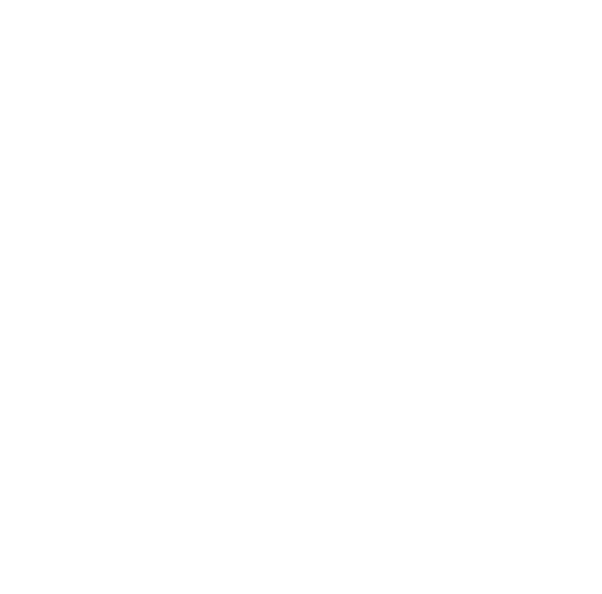 Need to match positive and negative charges

2 positive charges

2 negative charges
Baking powder contains calcium dihydrogen phosphate, and ionic compound composed of the ions  What is the formula of this compound?
Molecular Compounds
Atoms are sharing rather than transferring electrons
Combination of nonmetals
Properties of molecular compounds 
Liquids or gases 
Melt and boil at low temperatures
Non-conductive
Example
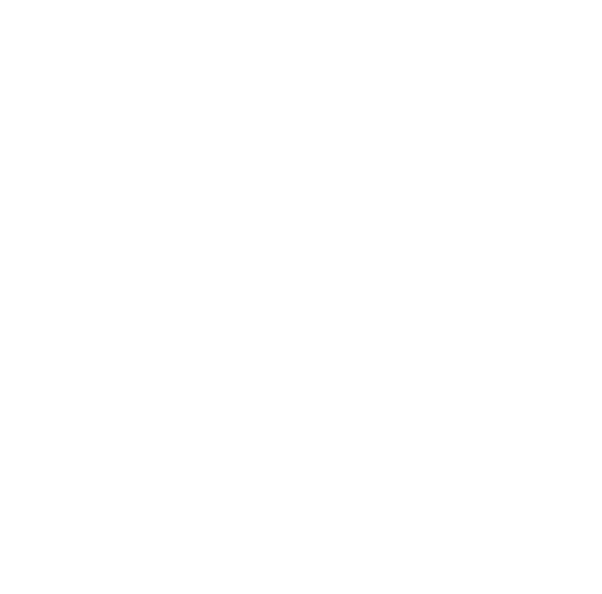 : Potassium(K) is a metal, Iodine(I) is a nonmetal - Ionic

: Hydrogen(H) is a nonmetal and Oxygen(O) is a nonmetal - Molecular

: Carbon(C) is a nonmetal, Hydrogen(H) is a nonmetal, and Chlorine(Cl) is a nonmetal - Molecular

: Lithium(Li) is a metal, Carbonate is a polyatomic ion - Ionic
Predict whether the following compounds are ionic or molecular:
 - the source of iodine in table salt
 - Hydrogen peroxide
 - Chloroform
 - Used in antidepressants
Naming - Ionic Compounds (Monatomic)
Nomenclature - collection of rules for naming things
Monatomic ions
Name of cation (metal)
Name of anion (nonmetal) using suffix -ide
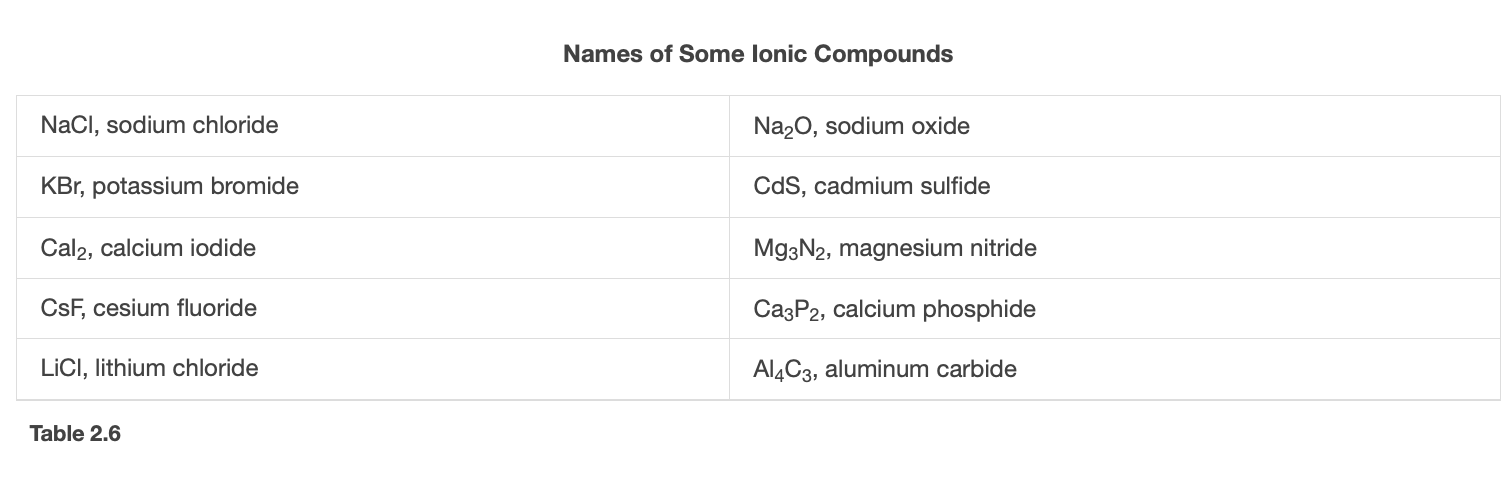 Image Credit: OpenStax Chemistry - Table 2.7 CC BY 4.0
Naming - Ionic Compounds (Polyatomic)
Monatomic ions
Name of cation
Name of anion
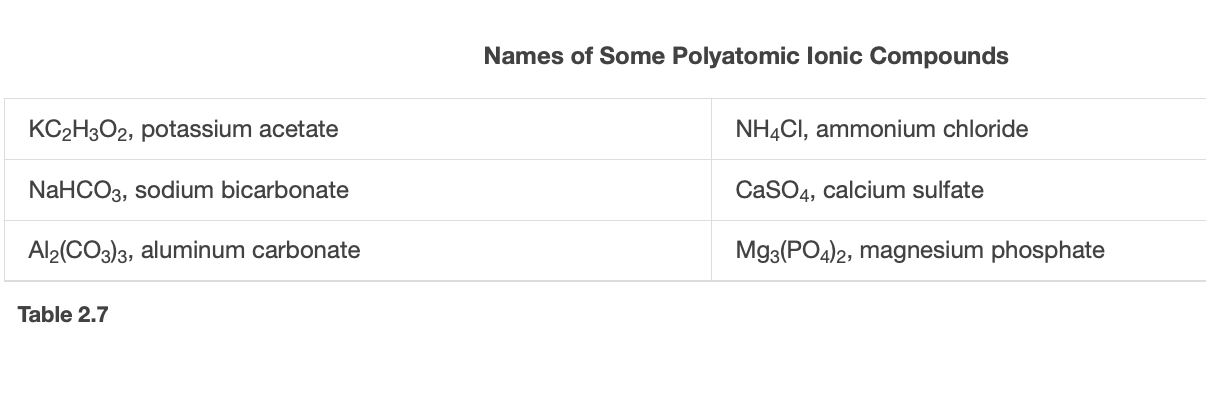 Image Credit: OpenStax Chemistry - Table 2.8 CC BY 4.0
Naming - Metal Ions
Metal ions
Metal ion with charge in parentheses after the metal
Name of anion with -ide suffix
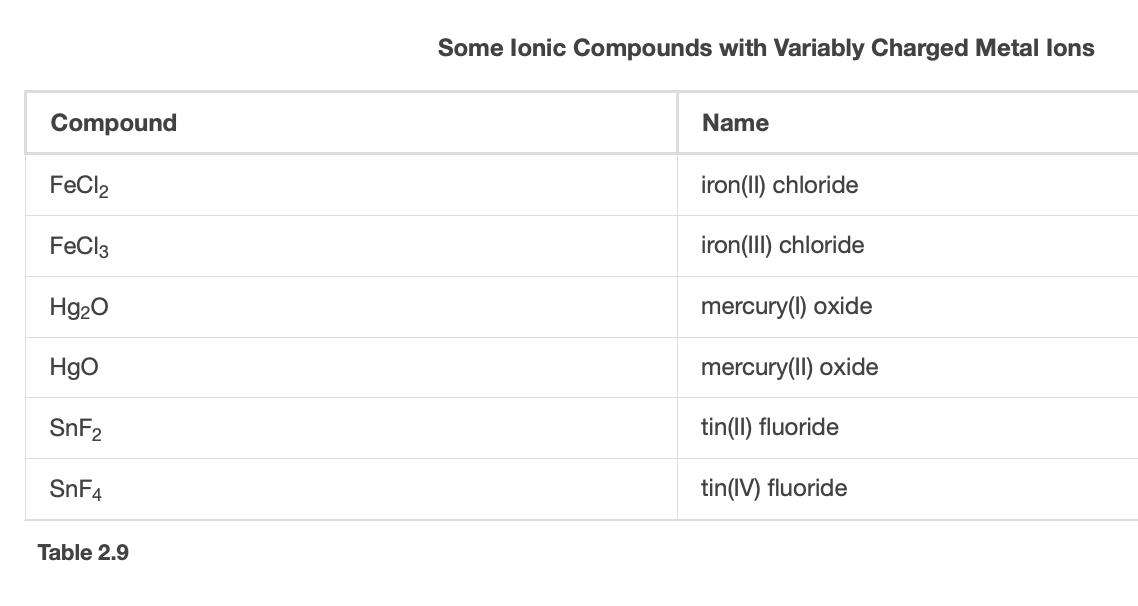 Image Credit: OpenStax Chemistry - Table 2.9 CC BY 4.0
Example
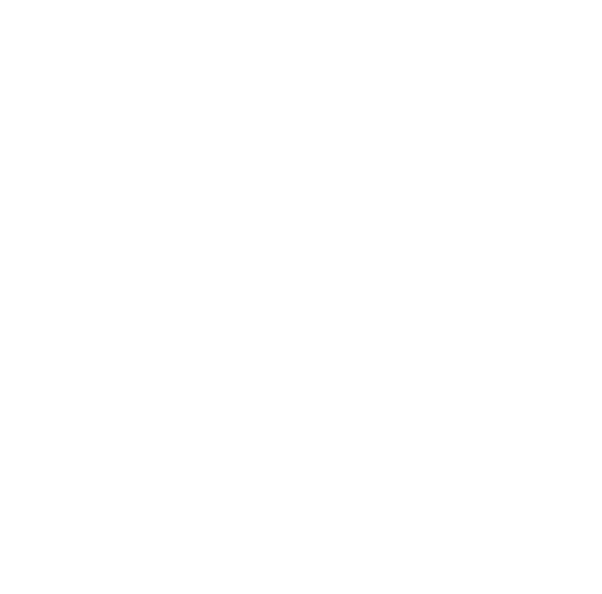 Iron(III) Sulfide

2) Copper(II) Selenide

3) Gallium(III) Nitride

4) Titanium(III) Sulfate
Name the following ionic compounds:
Molecular (Covalent) Compounds
Different ratios are possible ()
Use prefixes to specify the number of atoms of each element
Mono- is not included if the first element has only one atom
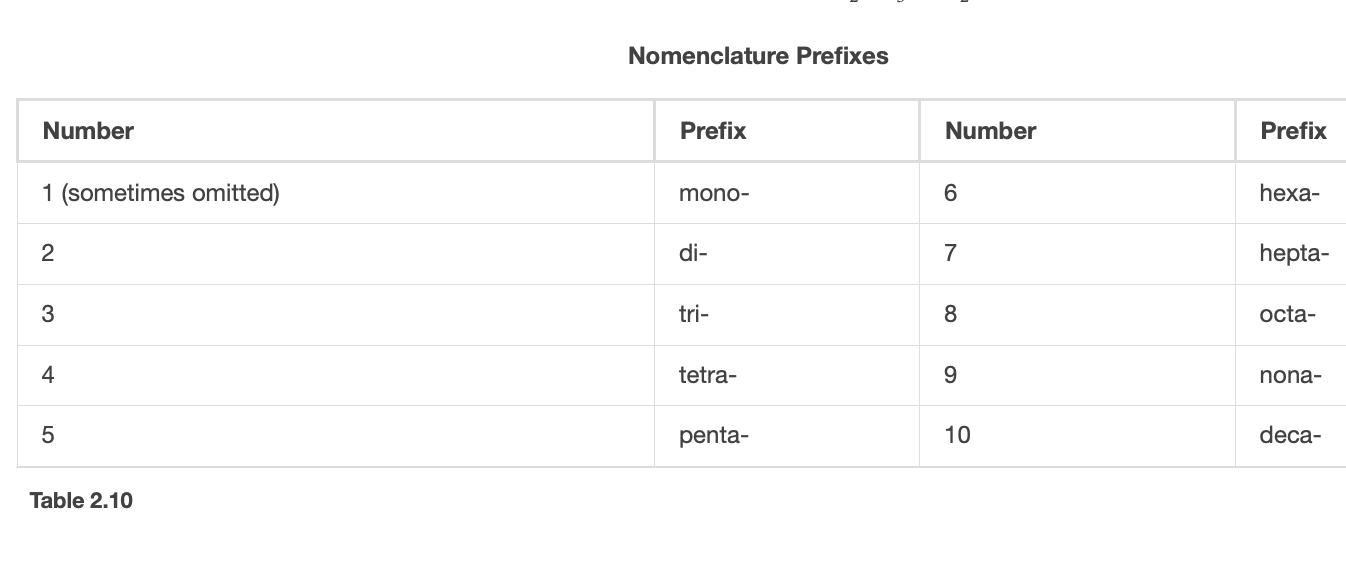 Image Credit: OpenStax Chemistry - Table 2.10 CC BY 4.0
Molecular (Covalent) Compounds
Different ratios are possible ()
Use prefixes to specify the number of atoms of each element
Mono- is not included if the first element has only one atom
Exceptions  (Nitrous oxide)
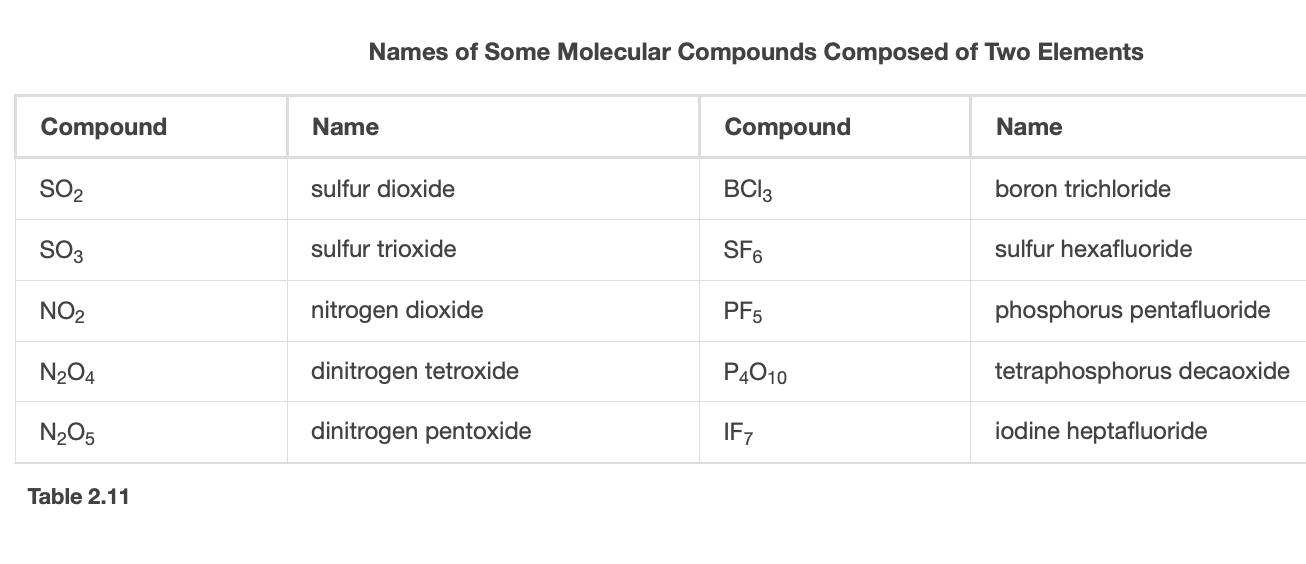 Image Credit: OpenStax Chemistry - Table 2.11 CC BY 4.0
Example
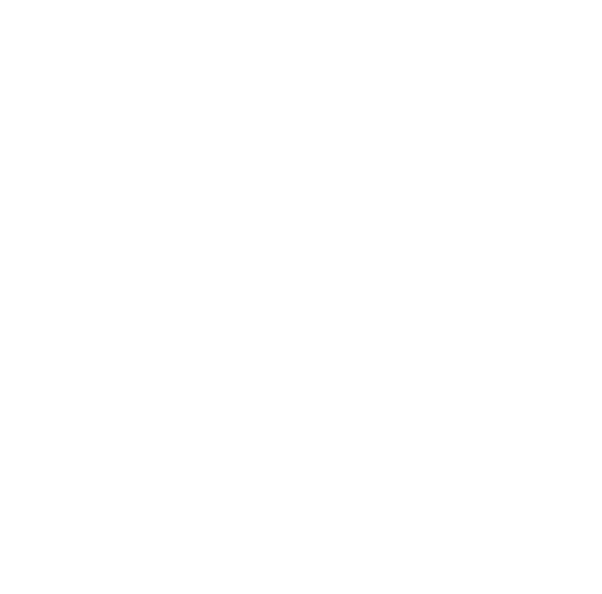 1) Sulfur Hexafluoride

2) Dinitrogen Trioxide

3) Dichlorine Heptoxide

4) Tetraphosphorus Hexoxide
Name the following ionic compounds:
Binary Acids
Consists of hydrogen and one nonmetallic element
Hydrogen is changed to hydro-
The nonmetallic element name adds the -ic suffix
The word acid is added
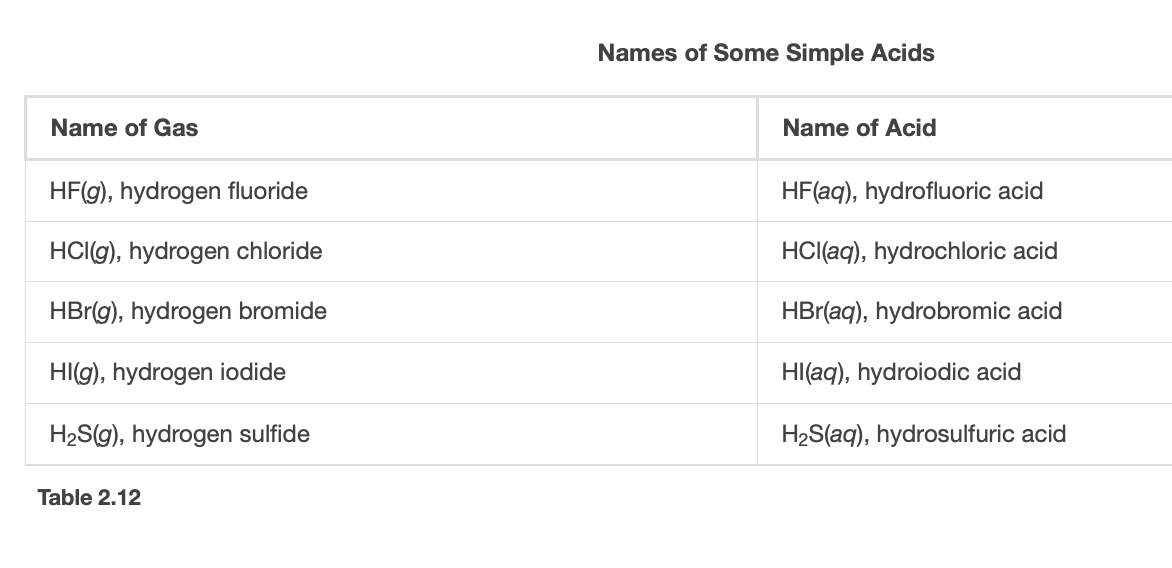 Image Credit: OpenStax Chemistry - Table 2.12 CC BY 4.0
Oxyacids
Contain hydrogen, oxygen and at least one other element
Omit hydrogen
Start with root name of anion
Replace -ate with -ic or -ite with -ous
Add “acid”
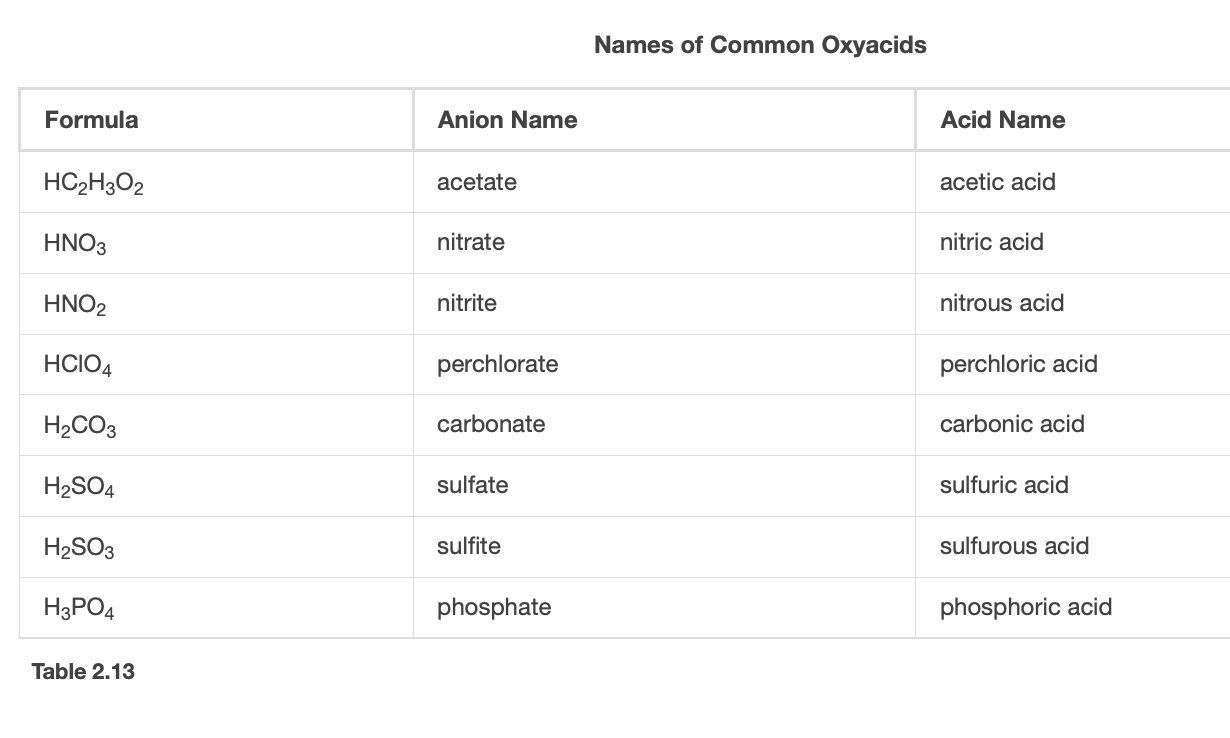 Image Credit: OpenStax Chemistry - Table 2.13 CC BY 4.0
Summary
Ionic compounds are formed when electrons are transferred between atoms

Molecular (covalent) compounds are formed when electrons are shared between atoms

Naming conventions for compounds vary depending on the specific types of bonds and the compounds